Cuidamos y mejoramos la convivencia 
mediante 
las prácticas restaurativas.
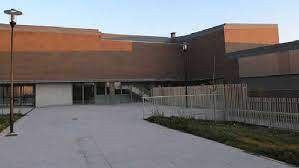 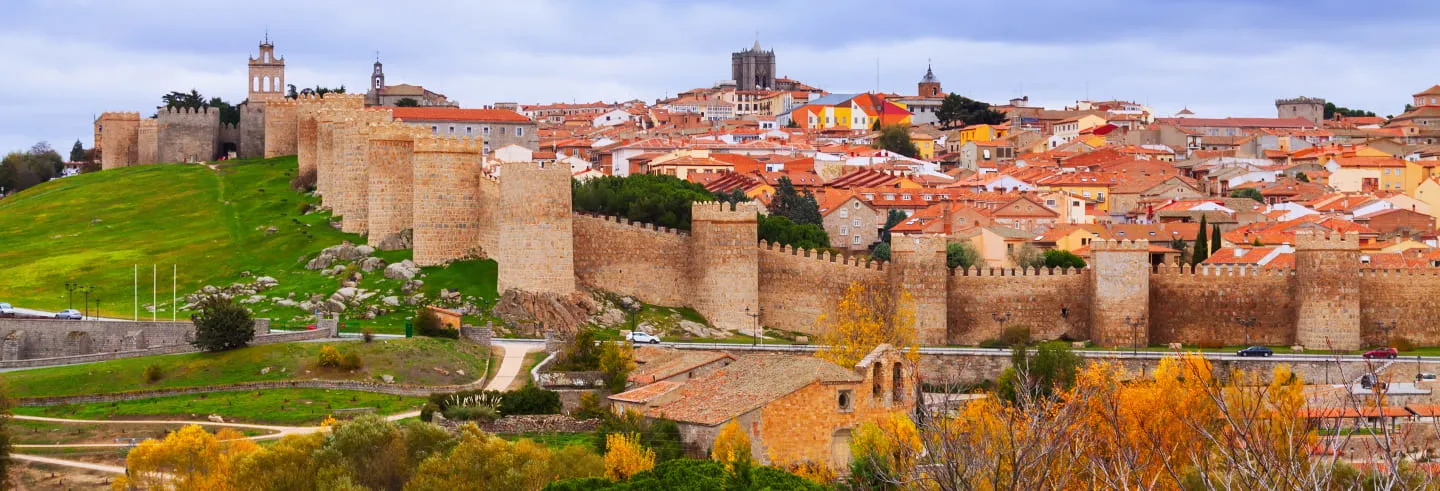 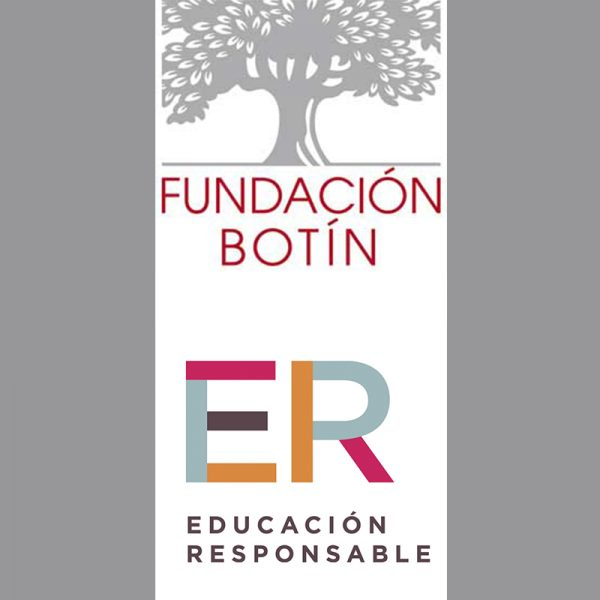 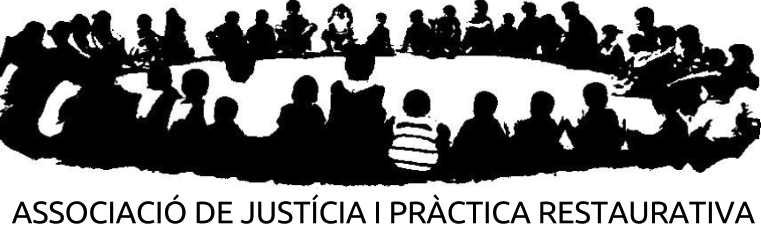 1
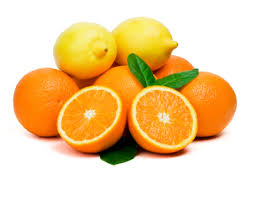 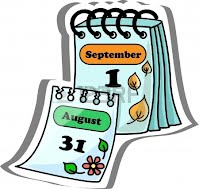 1
2
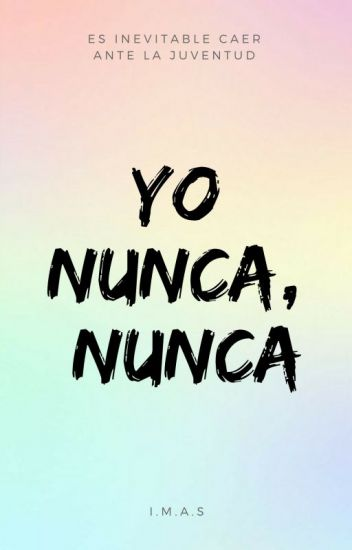 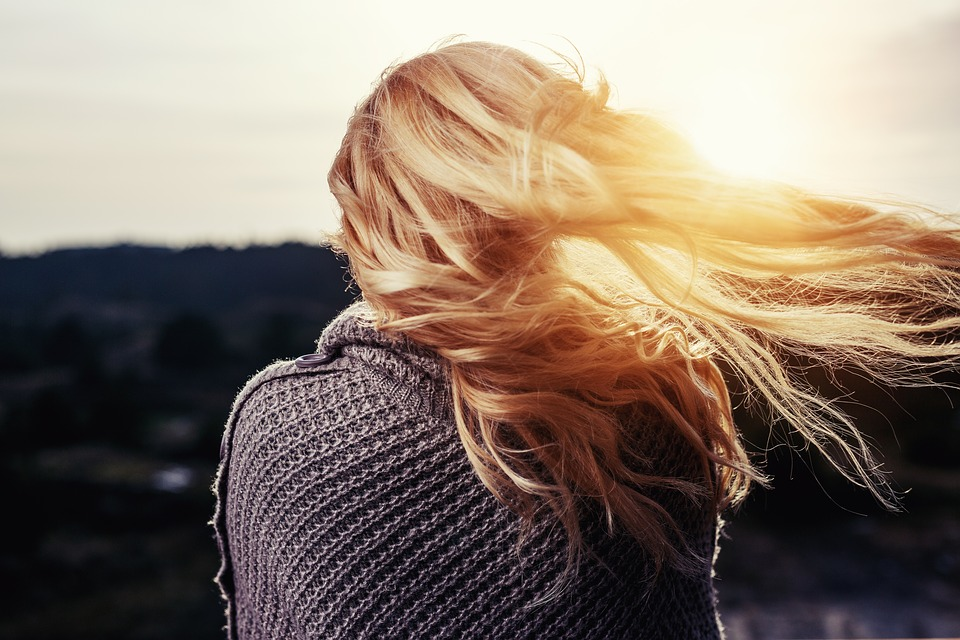 4
3
Nos presentamos
Mi nombre y  una comida que me gusta
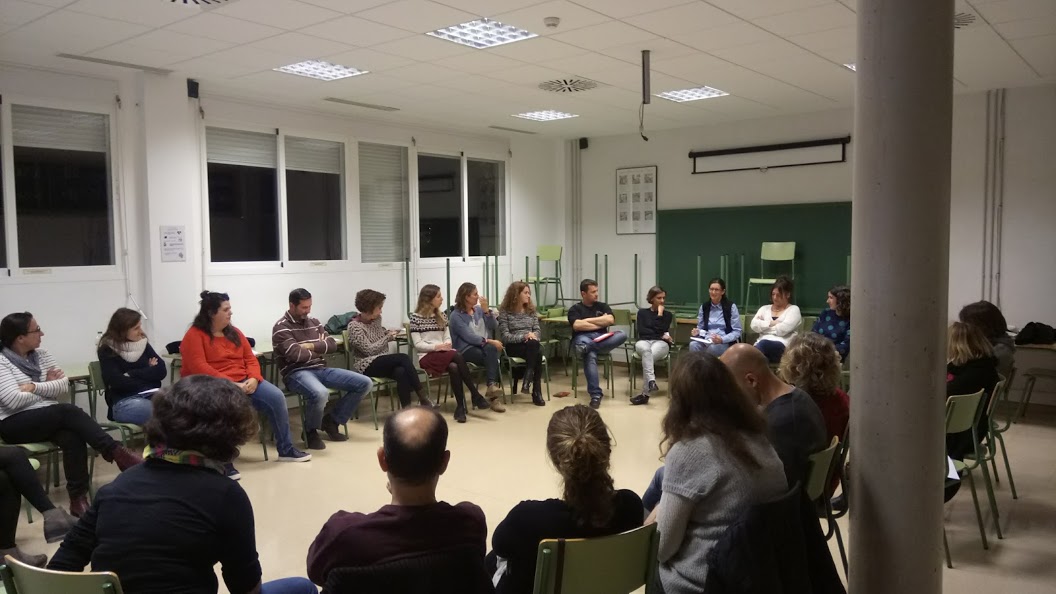 Centramos la atención en el grupo
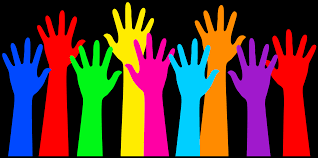 4
Pràcticas restaurativas me suena a…
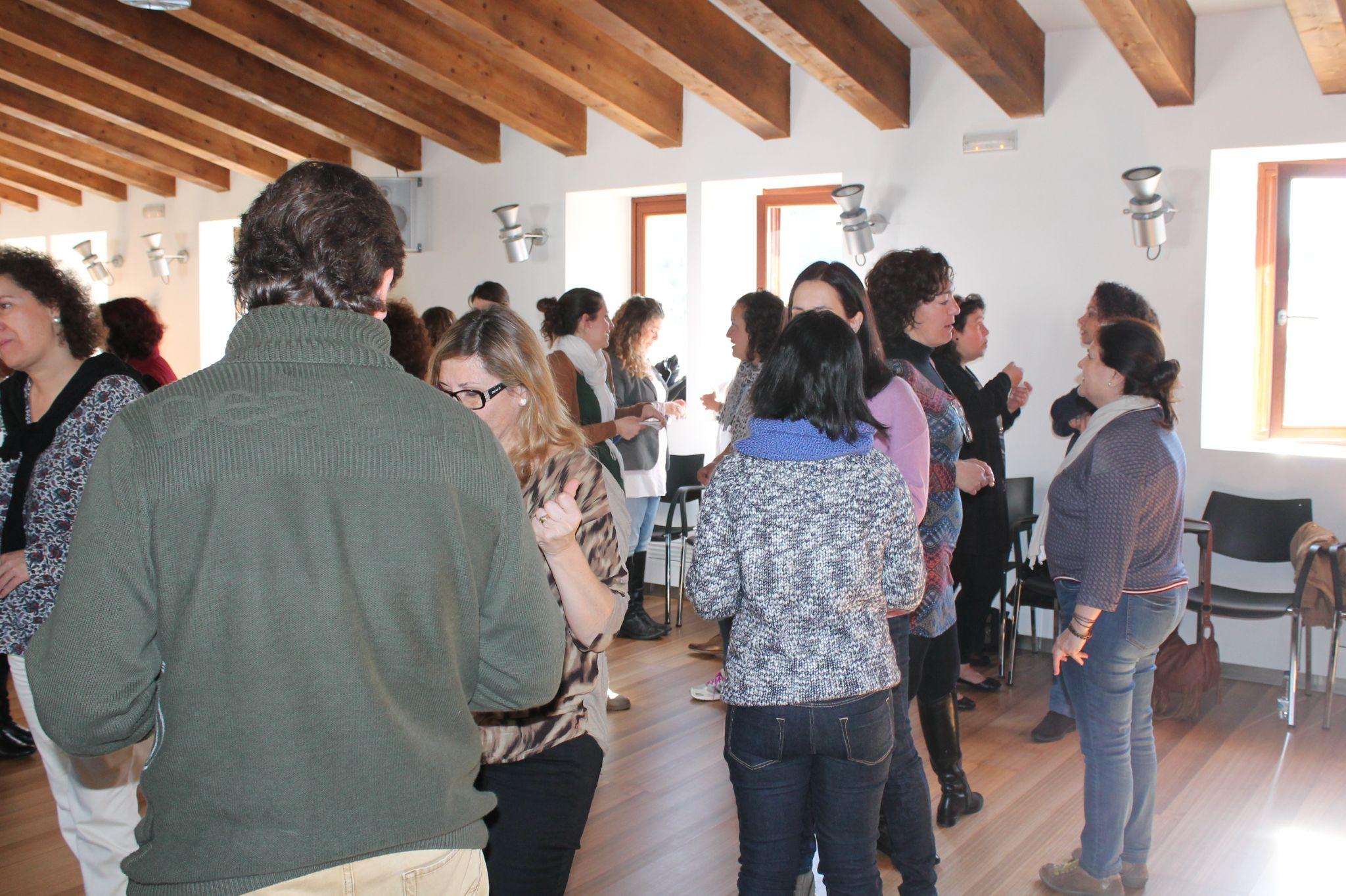 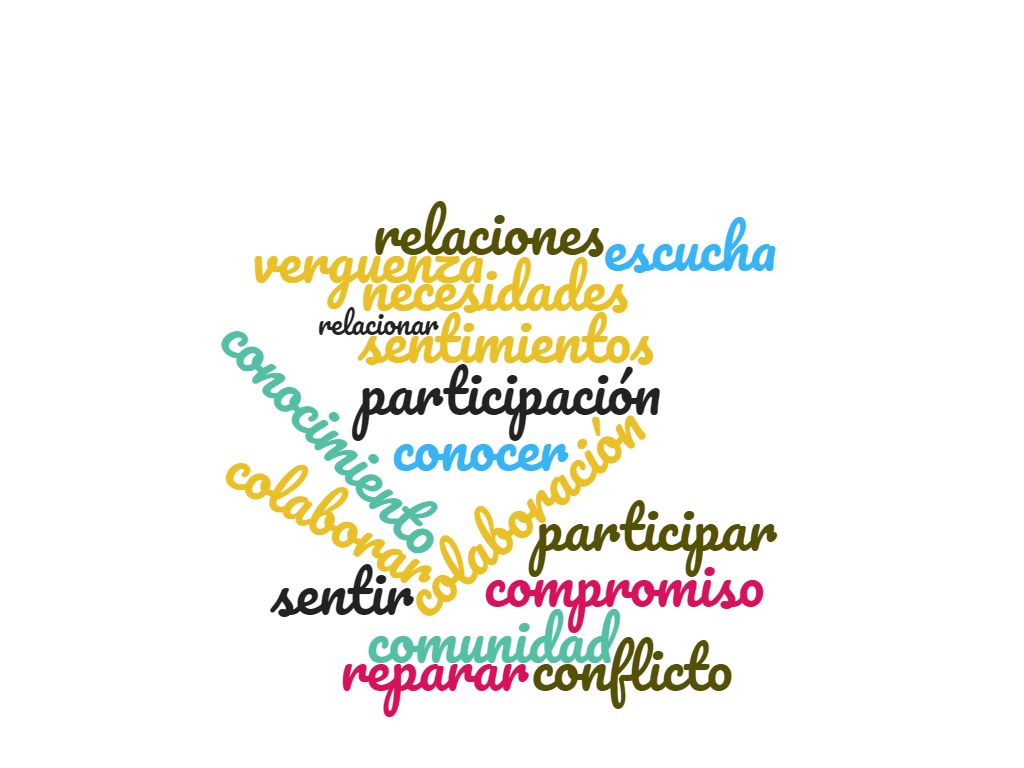 8
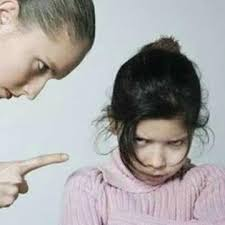 La justicia retributiva quiere responder a:
¿Qué ha sucedido?
¿Quién es el culpable? ¿Qué pruebas tenemos?
¿Qué sanción le corresponde?
Busca la culpabilidad y la ejemplaridad del castigo
La justicia restaurativa, busca la comprensión, la responsabilización y la reparación. Por eso las preguntas son:
¿Qué ha pasado?
¿Quién se ha visto afectado?, ¿de qué forma?
¿Qué se puede hacer para arreglar las cosas?
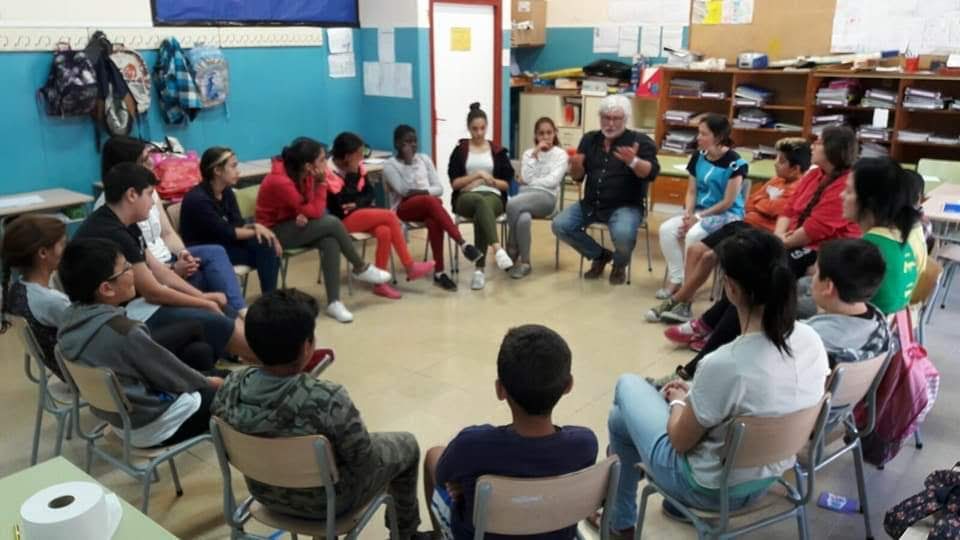 9
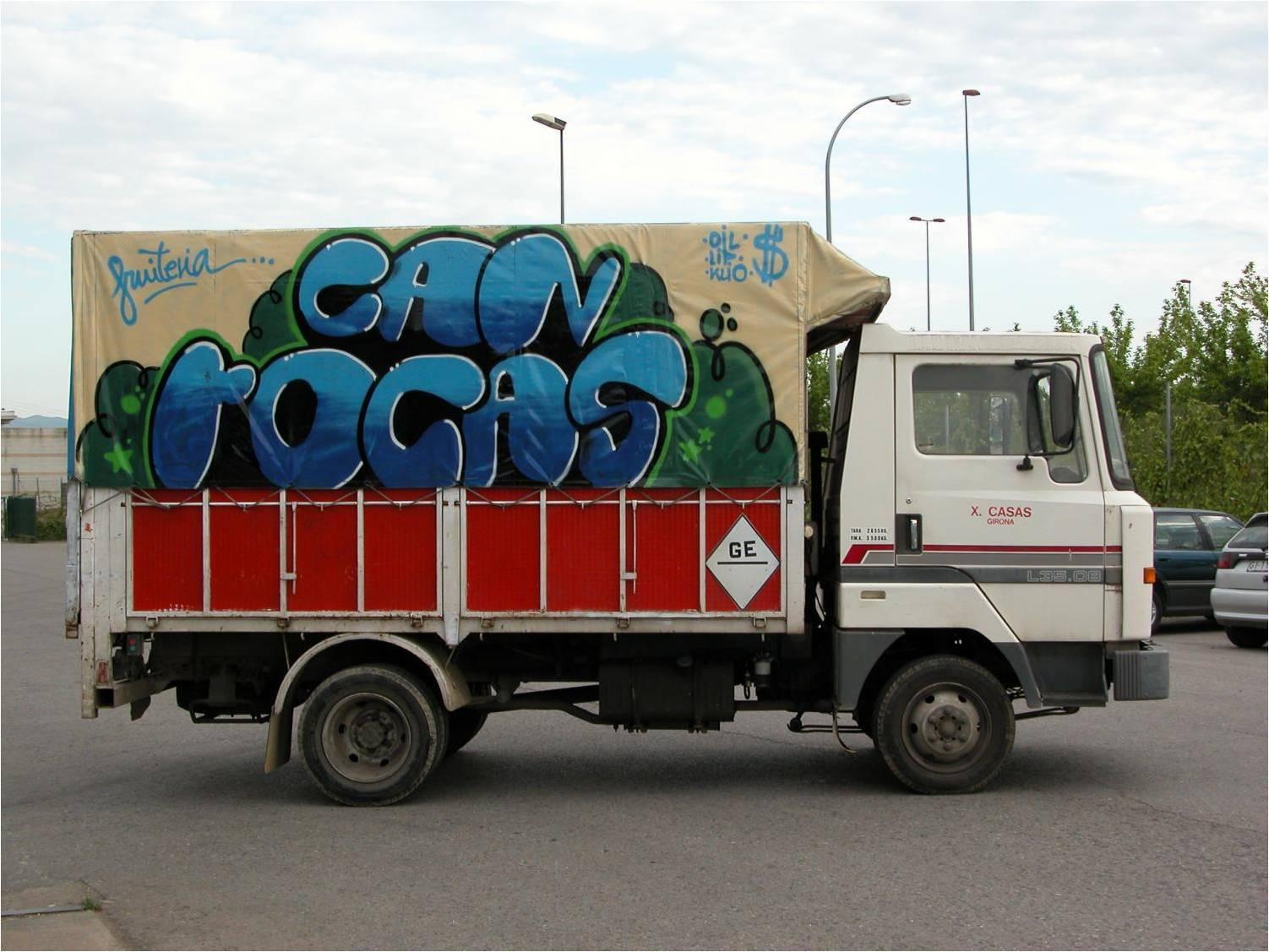 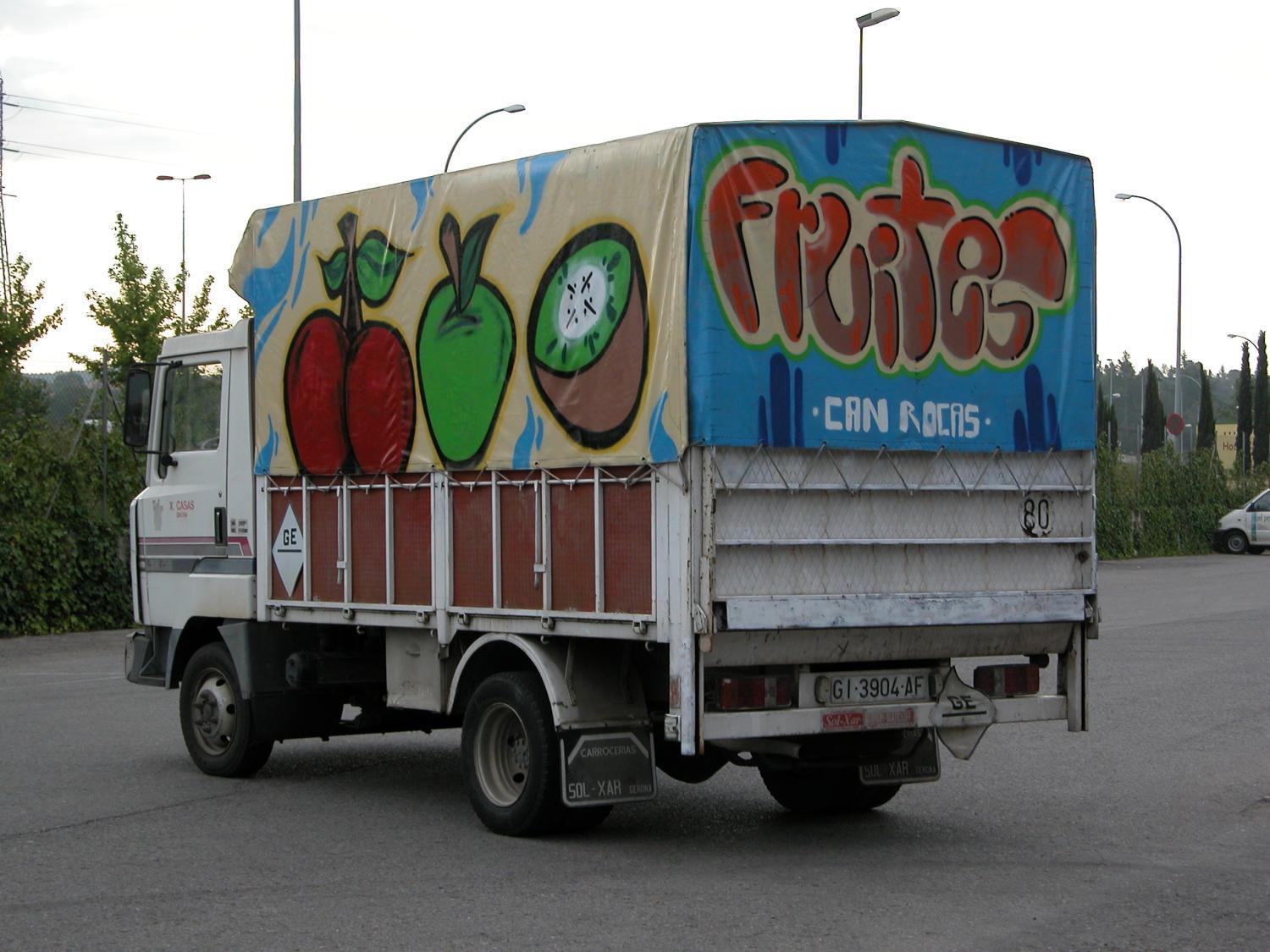 11
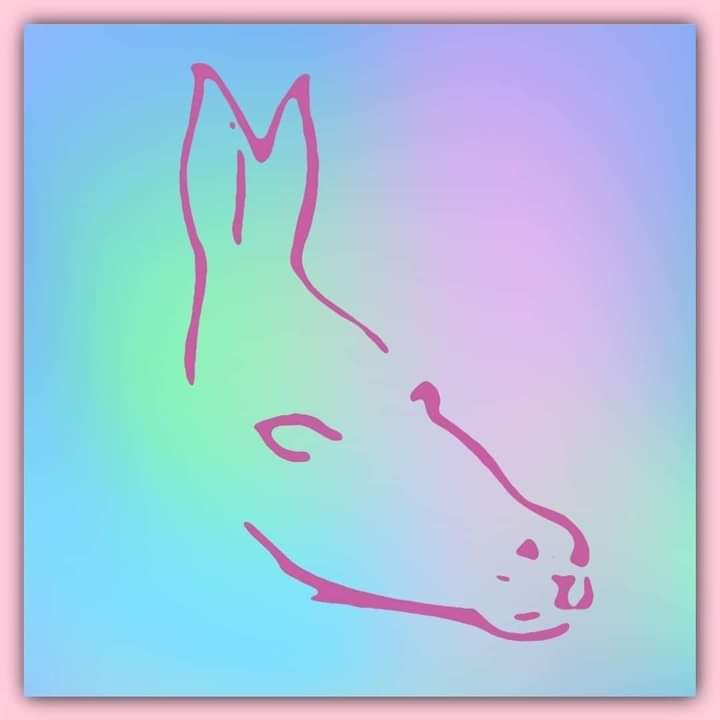 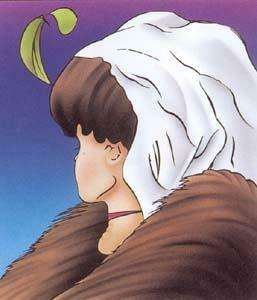 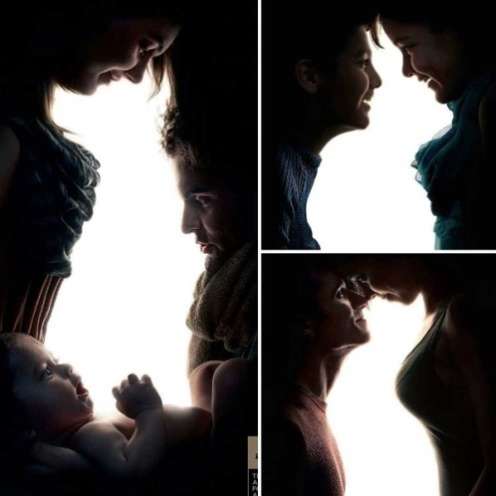 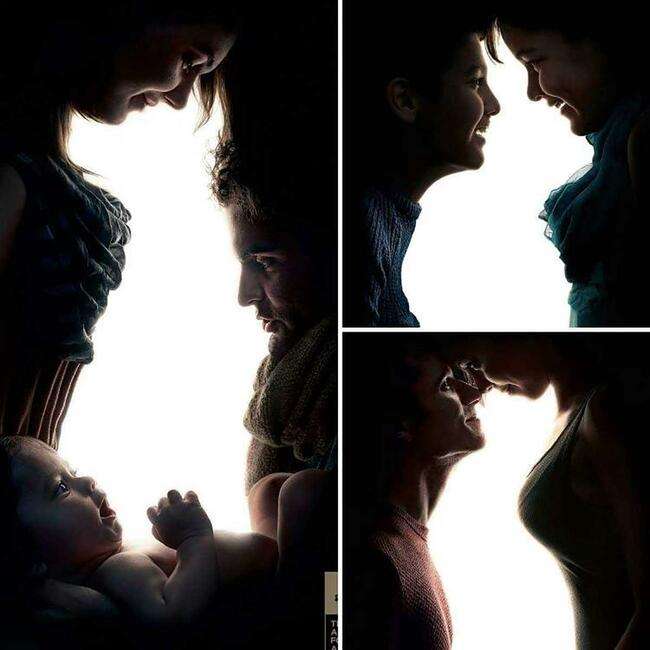 Compartimos un conflicto
Compartimos un conflicto con la persona que se sienta a nuestro lado.

No hace falta entrar en detalles. 

No hay que compartirlo con el grupo
16
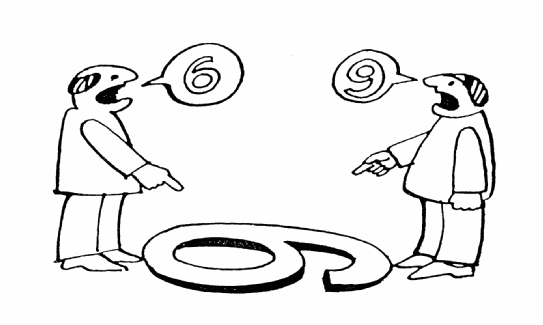 Una forma de entender la convivencia
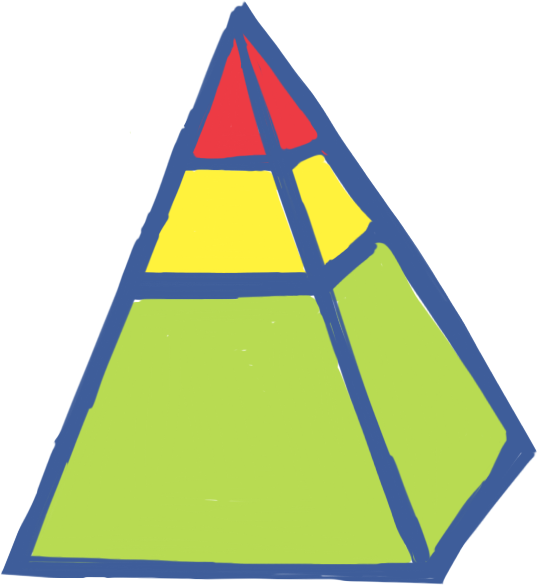 Intervenir en conflictos graves
Resolver justamente pequeños conflictos
Fomentar buen clima de grupo, competencia socioemocional,
organización de centro
Si se fomentan las buenas relaciones en el grupo, potenciando el sentimiento de pertenencia, muchos conflictos no aparecen o se resuelven positivamente
Otra manera de entender la convivencia
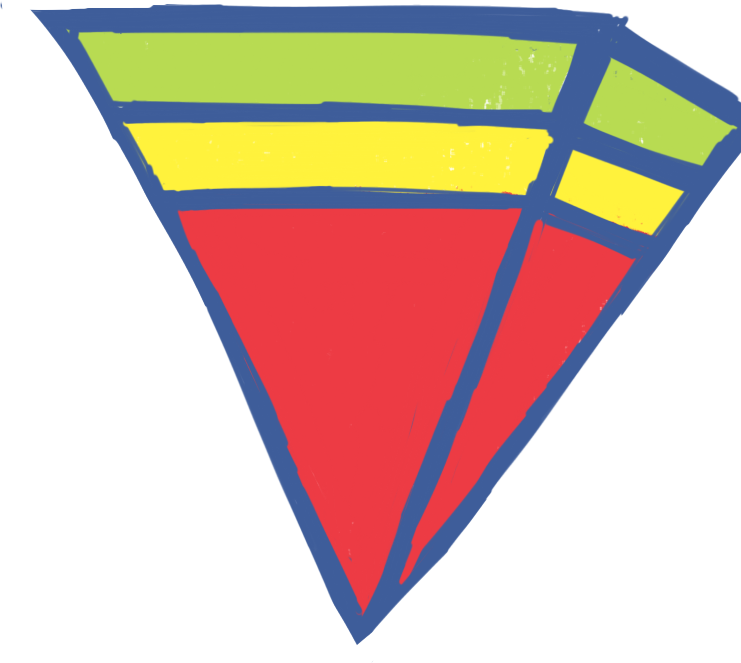 Se dedica poco tiempo a crear vínculos en el grupo
Ante pequeños conflictos, o bien se dejan pasar o los resuelven los adultos
Resolver conflictos graves es el grueso de la convivencia.
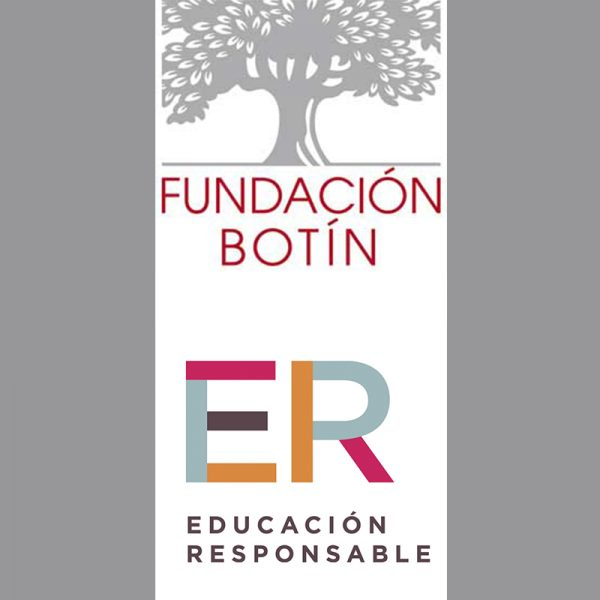 Contribuir al desarrollo físico, emocional,  social y de la creatividad de niños y jóvenes
Mejorar la calidad educativa y el clima de convivencia en el centro
Promover una comunicación positiva entre docentes, alumnado y familias.
Los recursos de Educación Responsable Permiten Trabajar las siguientes variables: Identificación y expresión emocional, empatía y autoestima (desarrollo afectivo), autocontrol, toma de decisiones, y actitudes positivas hacia la salud (desarrollo cognitivo) y habilidades de interacción, autoafirmación y oposición asertiva (desarrollo social) y la creatividad
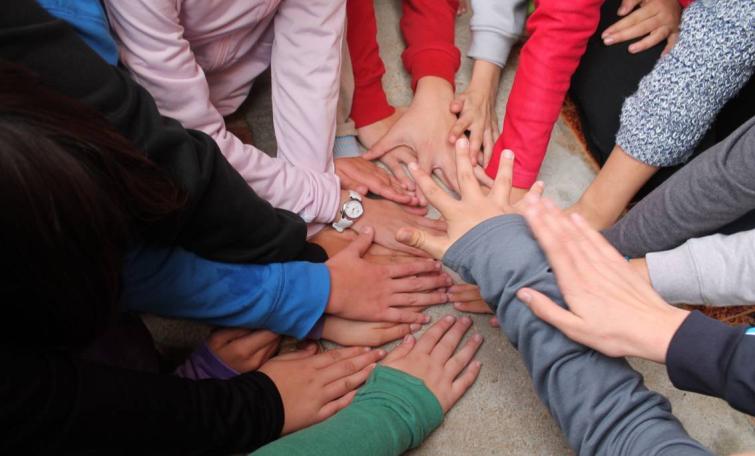 Prácticas Restaurativas:
crear comunidad
Crear relaciones
.
Fomentar la participación
.
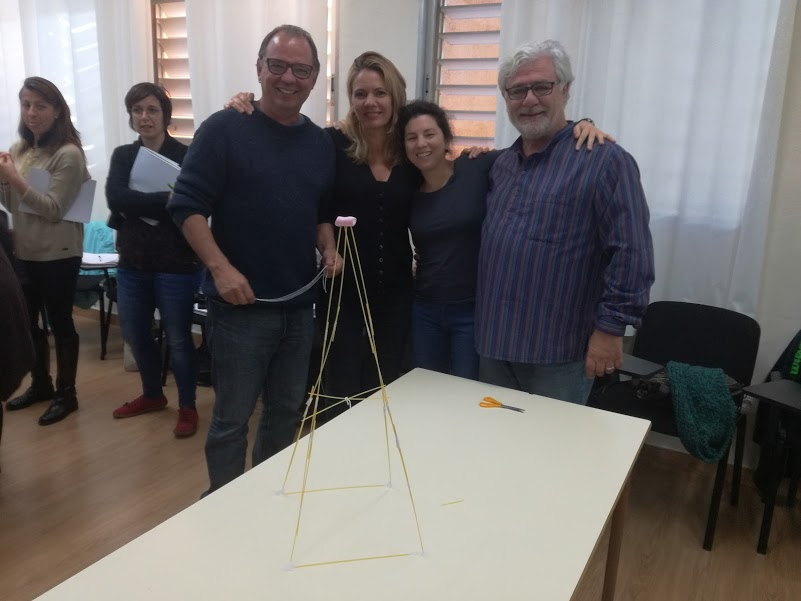 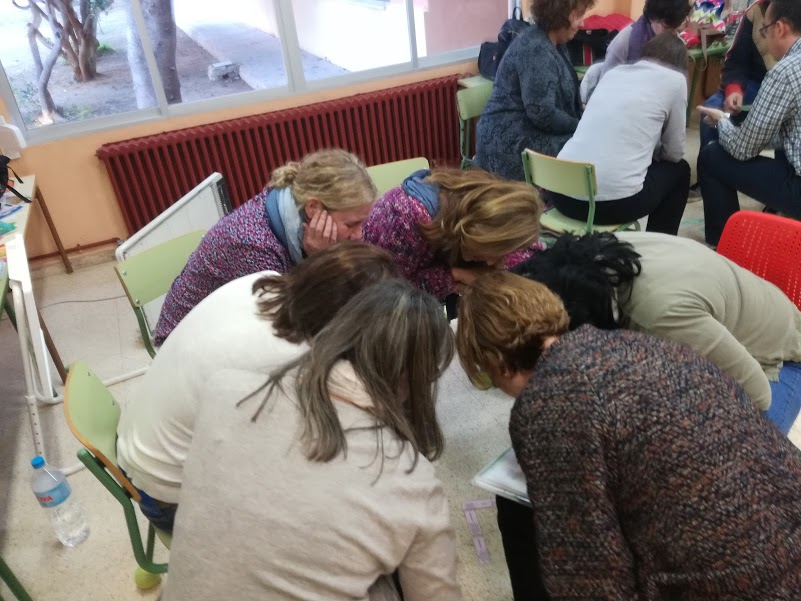 Reparar los vínculos cuando hay conflicto 
.
Asumir responsabilidades
.
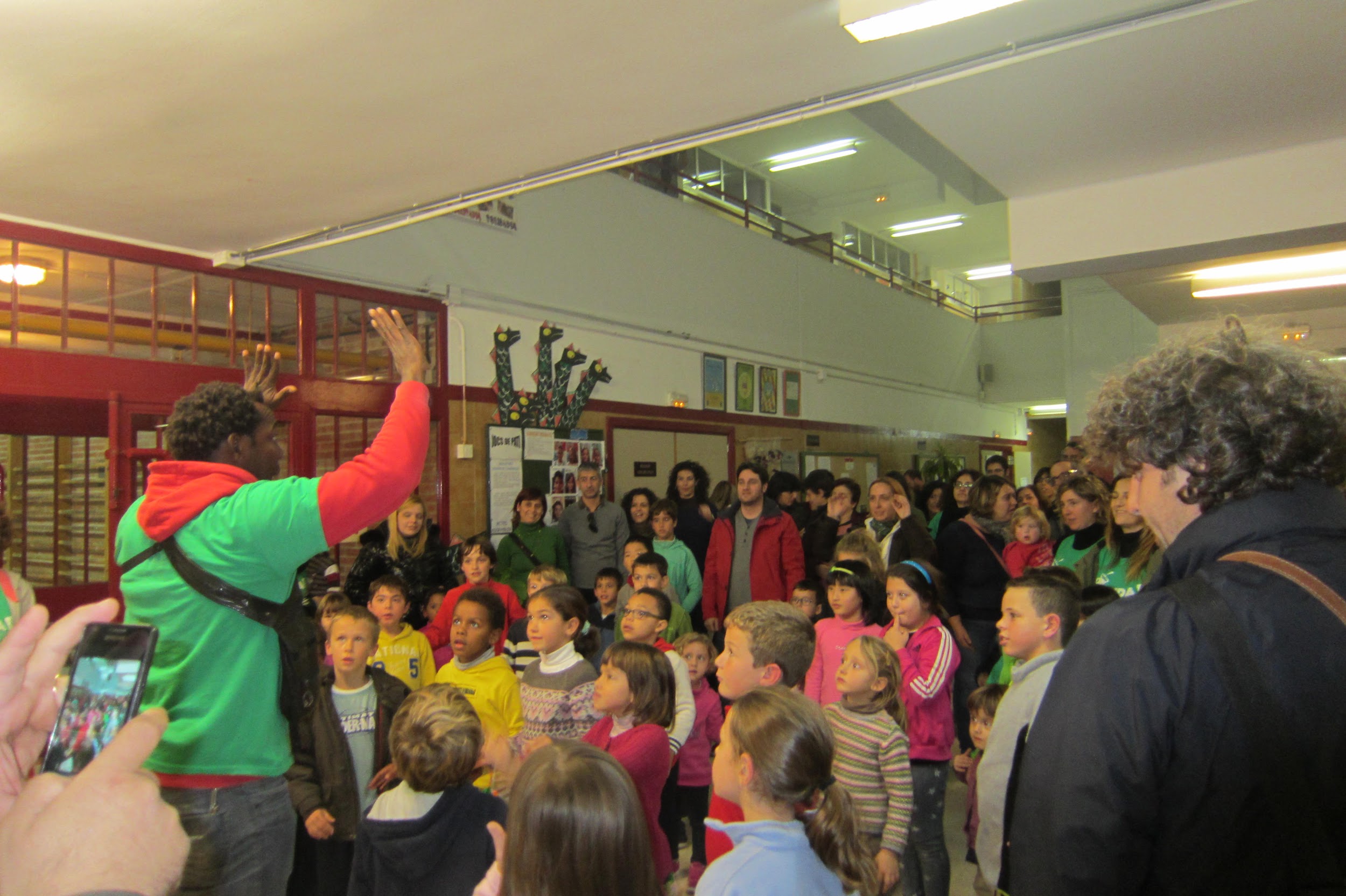 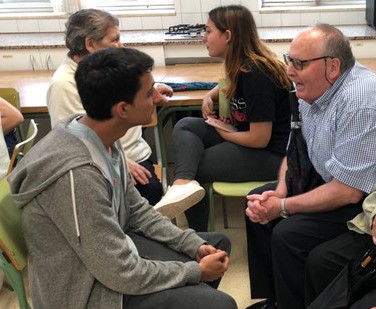 Niveles de funcionamiento en los grupos
NIVEL SOCIOAFECTIVO
Clima
Tarea
NIVEL ORGANIZATIVO
N. Temático
Qué
N. Funcional
Cómo
Del agrupamiento al grupo
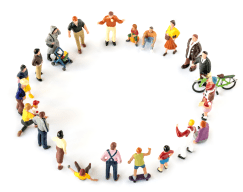 Agrupamiento
Grupo
Todos forman parte del grupo. Cohesión grupal
Los miembros del grupo se van conociendo
Participan, colaboran
Establecen normas y objetivos
Interaccionan, se comunican
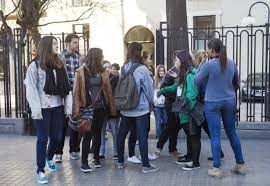 Nacidos en el año 2010
Se van conociendo
Interaccionan, se comunican
Establecen normas y objetivos
Participan, colaboran
Todos forman parte del grupo, se cohesionan
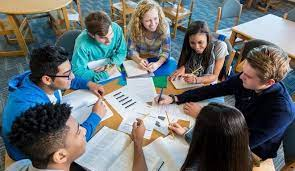 Escala de provención: mejora de la cohesión del grupo
Presentación
Conocimiento
Confianza
Estima/Reconocimiento (de uno mismo y hacia los demás)
Comunicación
Cooperación
26
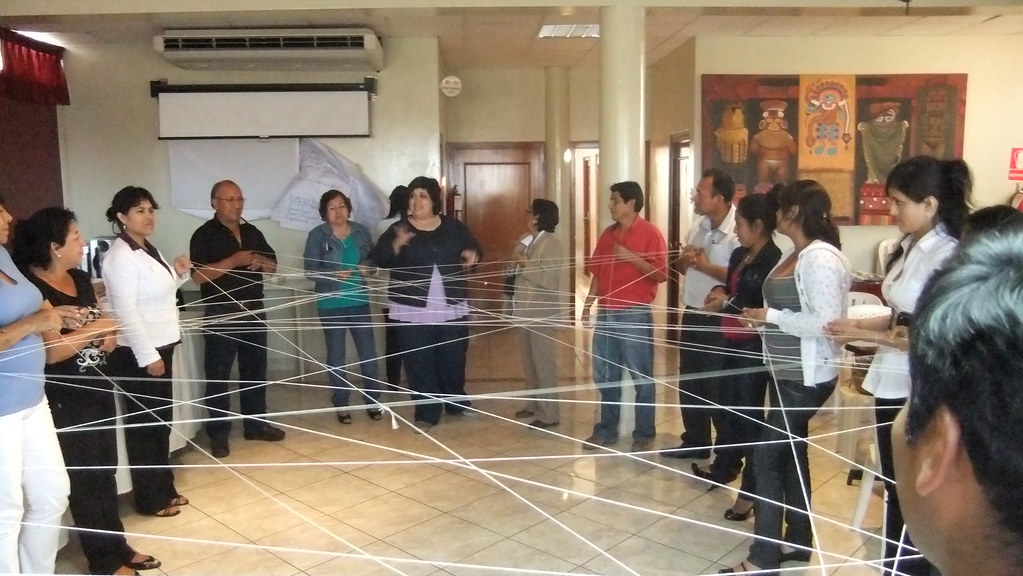 Programas que favorecen la convivencia y mejoran el clima
Programas de educación social y emocional
Ayuda entre iguales
Aprendizaje y servicio 
Alumnado ayudante, mediadores, cibermentores
Actuaciones organizativas preventivas
Metodologías que favorecen la colaboración
Aprendizaje cooperativo  / Aprendizaje basado en proyectos
Análisis de zonas o momentos “calientes” y alternativas
Patios / Entradas / Cambios de clase
Horarios y distribución de cursos / tutorías
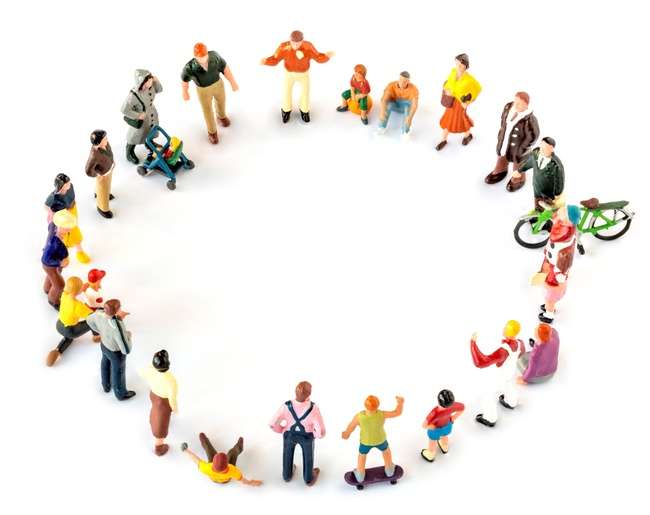 Círculos de 
diálogo
29
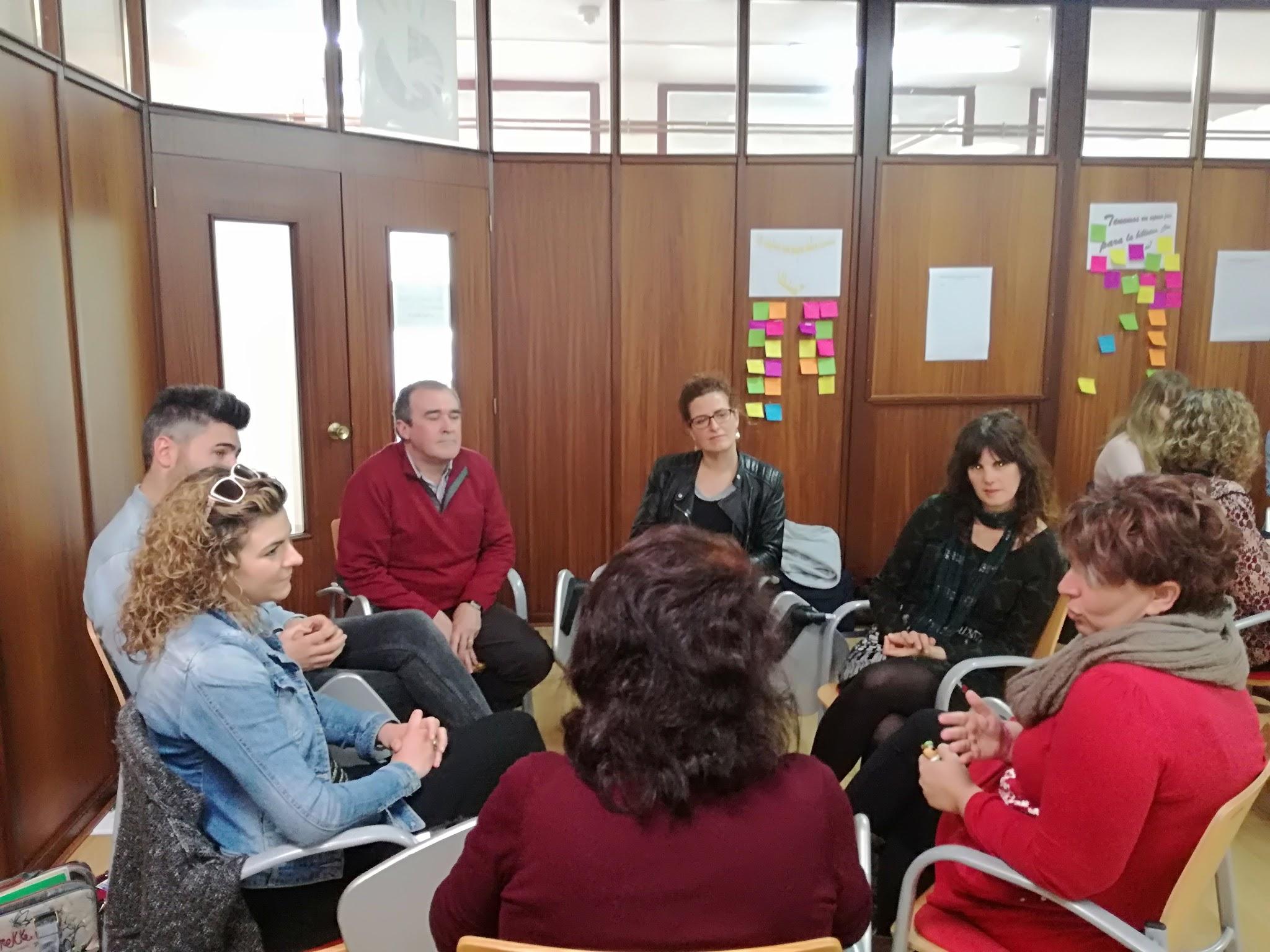 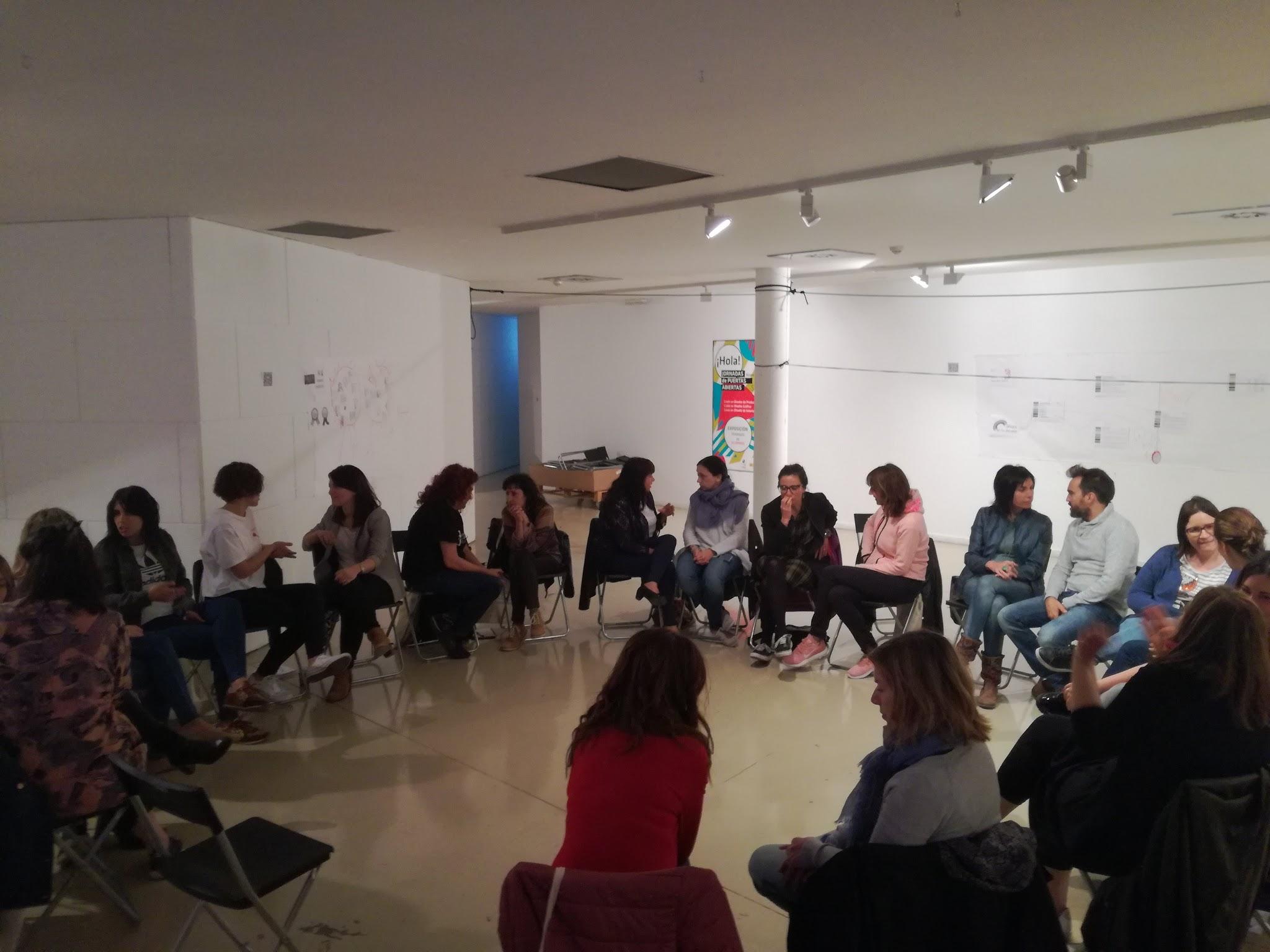 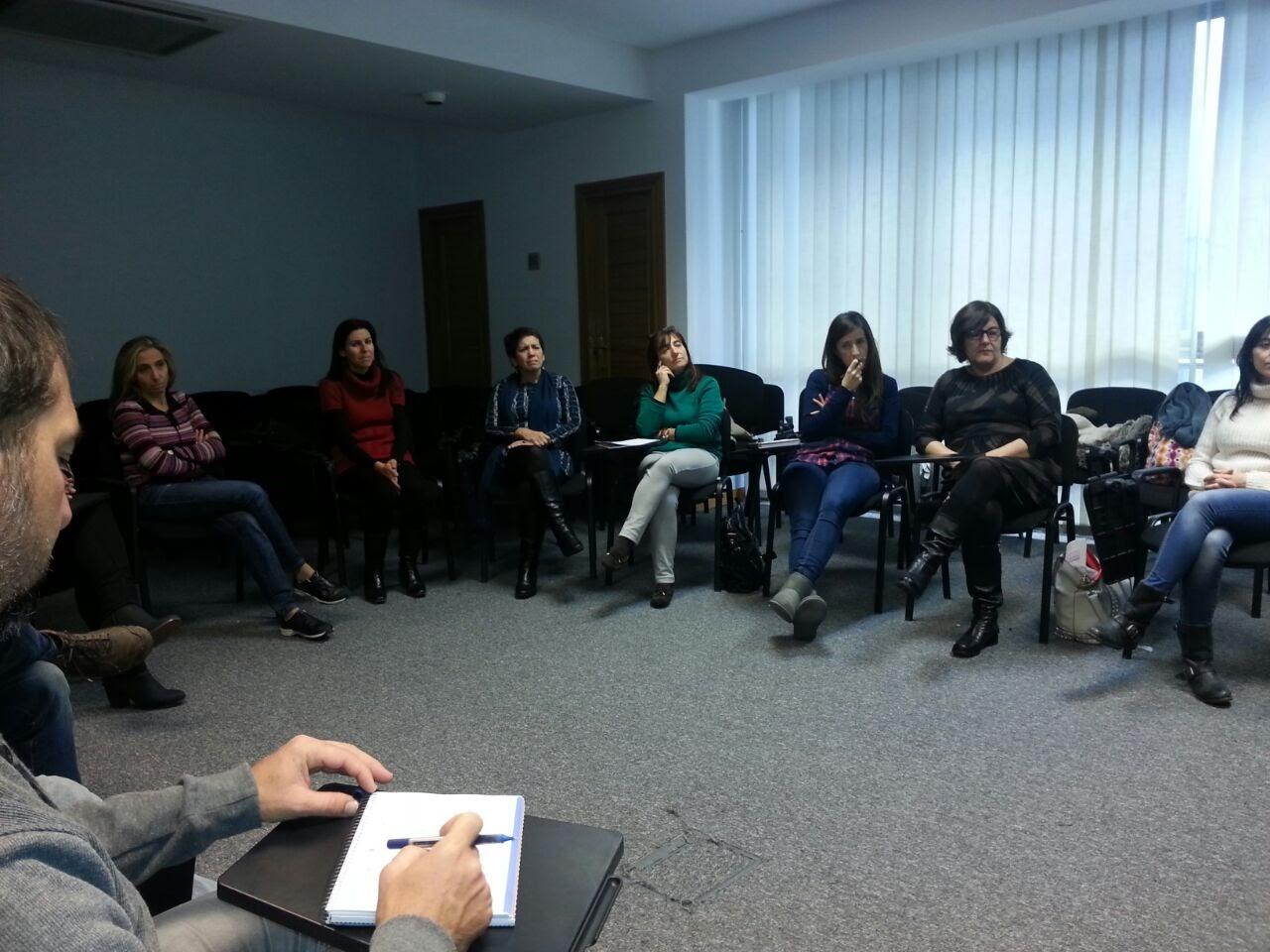 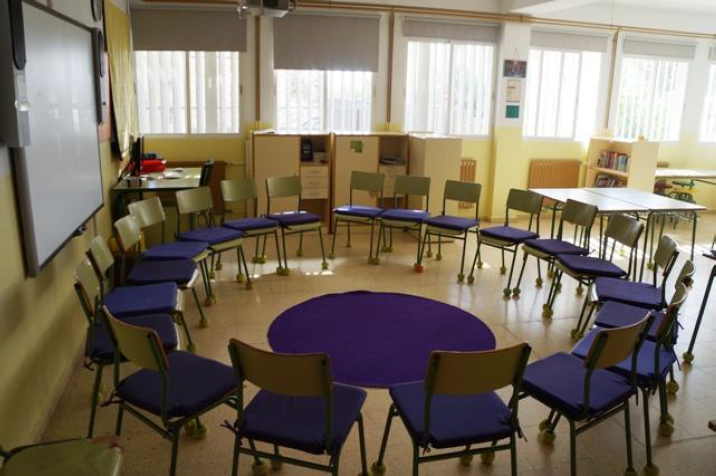 Círculos de diálogo
Descripción de un círculo
Todo el grupo  en círculo y se siguen algunas normas:
Hay un objeto que se va pasando.
Solo habla quien tiene el objeto.
Los que no hablan escuchan con respeto
Cuando a alguien recibe el objeto puede indicar que no se siente preparada
Las rondas suelen ser consecutivas
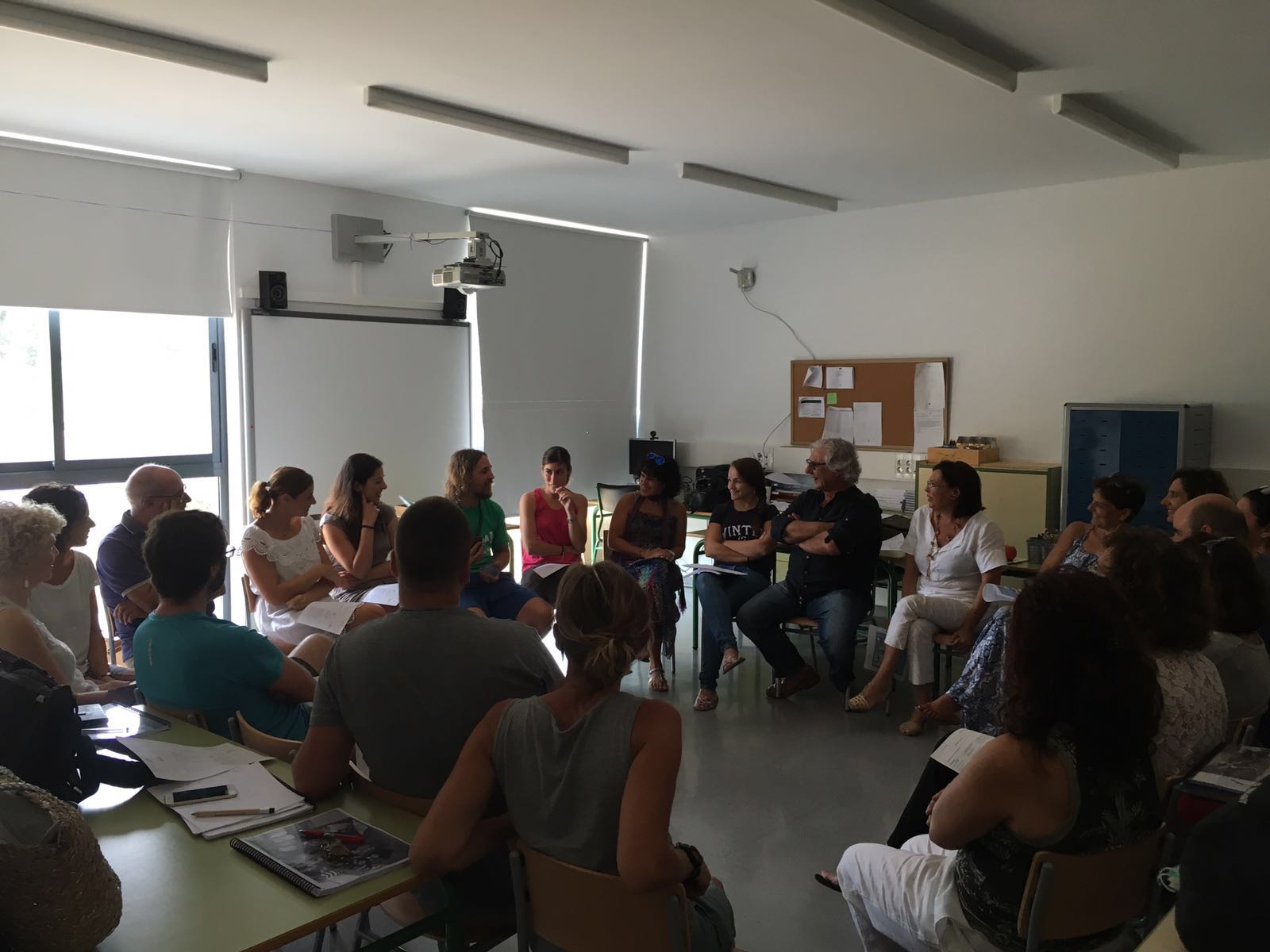 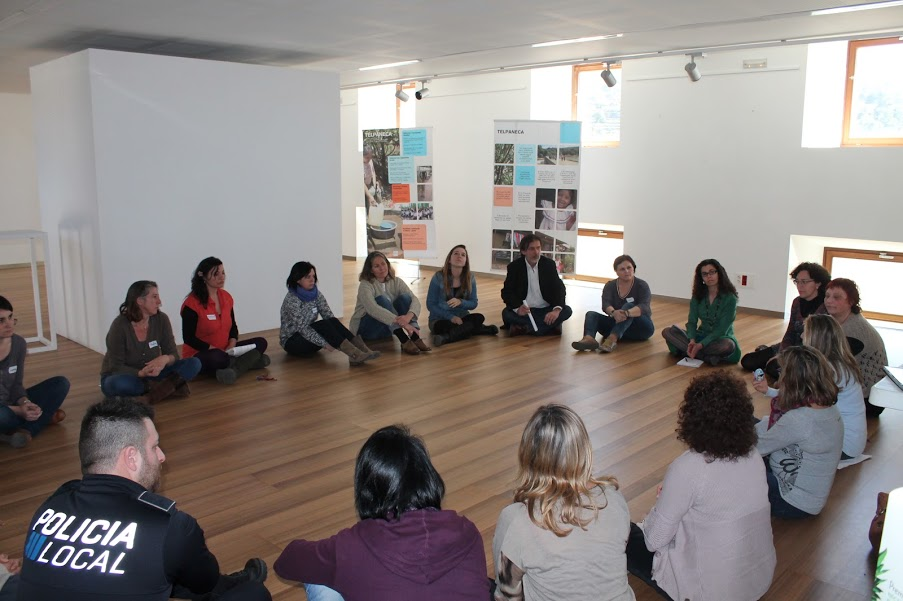 Practiquemos
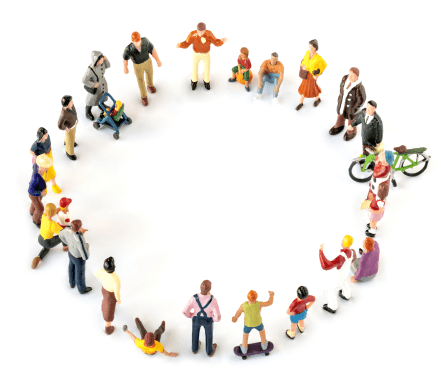 Elegid facilitadora
Objeto de la palabra
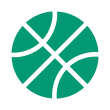 Inicio: Un lugar del mundo al que me gustaría viajar es …

Un aspecto que funciona bien de la convivencia en mi centro.
Una cosa que podemos hacer para mejorar la convivencia en mi centro.

Cierre: Una cosa que me llevo de este círculo es …
Algunos tipos de círculos
Entrada o inicio (¿Cómo estás hoy?)

Salida o cierre (una cosa que te ha gustado, sorprendido o aprendido hoy)

Normas de aula (¿qué cosas hacen que podamos aprender mejor?)

Contenidos de clase (¿cosas que hemos aprendido de los dinosaurios?)

Metas académicas (¿qué te propones para esta semana?, ¿cómo va el proyecto?)

Pequeños conflictos (¿qué ha pasado?, ¿cómo nos sentimos cuando alguien se ríe de nosotros?)

Proactivos (¿cómo deberíamos actuar en la próxima salida?, ¿què podemos hacer si alguien molesta en el patio?)

Formación de grupos (actividades para conocernos mejor, para expresar sentimientos)
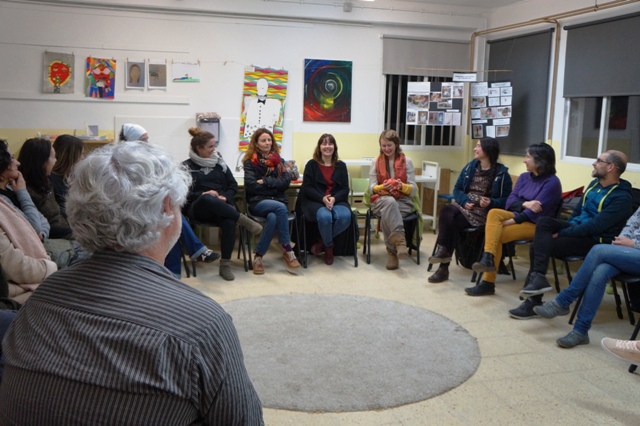 Qué nos aporta
Igualdad
Empatía
Responsabilidad
Construir relaciones
Seguridad, autoconfianza
Fomento de la participación
Permite compartir experiencias
Ayuda al proceso de aprendizaje
Una rutina que ayuda a dar estructura
...
Algunos tipos de círculos
Entrada o inicio (¿Cómo estás hoy?)

Salida o cierre (una cosa que te ha gustado, sorprendido o aprendido hoy)

Normas de aula (¿qué cosas hacen que podamos aprender mejor?)

Contenidos de clase (¿cosas que hemos aprendido de los dinosaurios?)

Metas académicas (¿qué te propones para esta semana?, ¿cómo va el proyecto?)

Pequeños conflictos (¿qué ha pasado?, ¿cómo nos sentimos cuando alguien se ríe de nosotros?)

Proactivos (¿cómo deberíamos actuar en la próxima salida?, ¿què podemos hacer si alguien molesta en el patio?)

Formación de grupos (actividades para conocernos mejor, para expresar sentimientos)
Círculos como metodología para la educación social y emocional
Partes de un círculo de diálogo
Pregunta inicial: romper el hielo, reír junt@s
[Nos mezclamos]: nos sentamos junto a otras personas
Preguntas del tema que queremos tratar: la parte larga
[Energizante]: para moverse un poco y cargar pilas 
Cierre: cómo ha ido, qué hemos aprendido
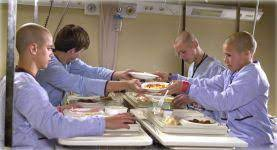 La amistad
Planta 4º
Mezclador Naranjas y limones
Inicio: Presentad a vuestra pareja diciendo su nombre y una de las dos aficiones en común.
Tema: la amistad 
Una característica de un buen amigo o amiga
Energizante: El viento sopla
Una característica tuya que tus amistades valoran
Una cosa que puedo hacer para generar un clima de amistad
Cierre: algo que me llevo de este círculo
Un esquema de preguntas
Introducción al tema
Algo que funciona o nos gusta 

Algo que podría mejorar

Una contribución personal a esta mejora
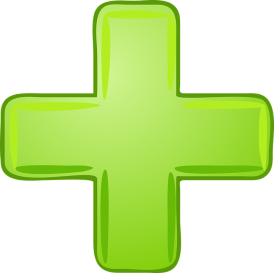 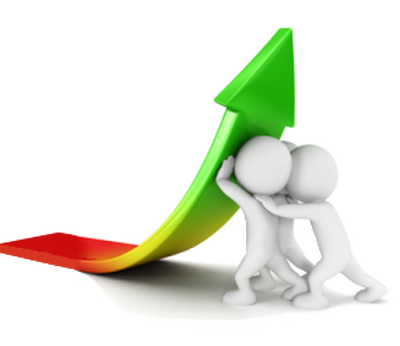 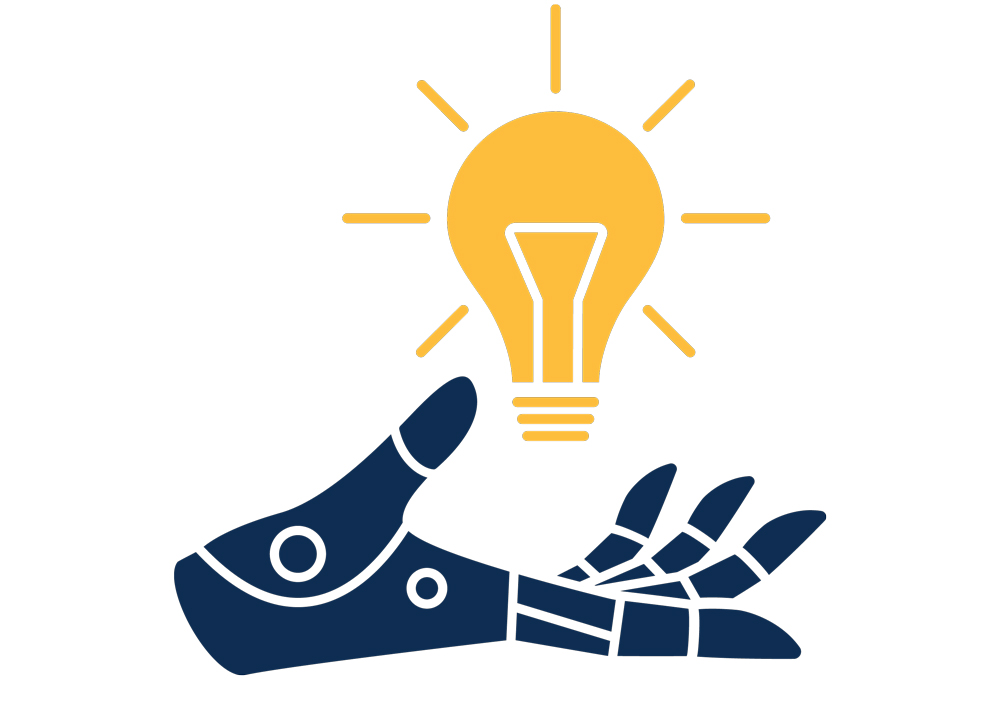 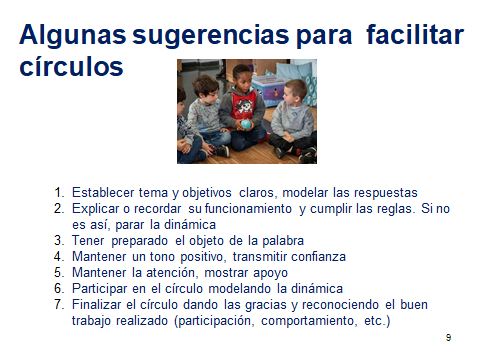 Repertorio de prácticas restaurativas
Reunión Restaurativa
Círculo
Diálogo Restaurativo
Conversación Restaurativa
Expresión Afectiva
Escucha
Escucha
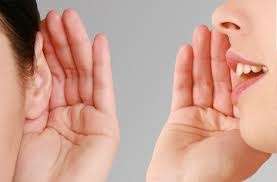 42
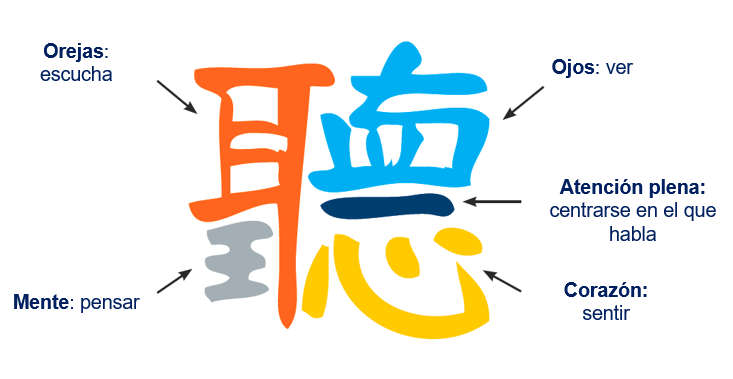 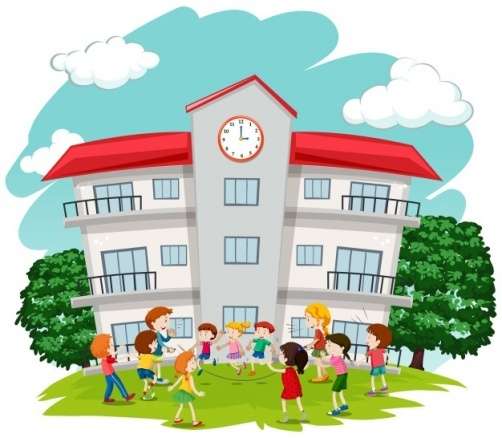 Una comunidad RESTAURATIVA es una comunidad que escucha
44
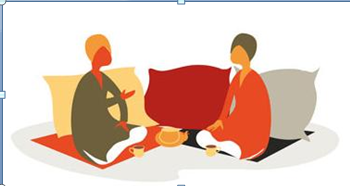 Para escuchar bien, es mejor NO …
Interrumpir 		Criticar						
				Juzgar
Interrogar			Aconsejar						
Quitar importancia	     Ignorar
Para una buena escucha
Lugar tranquilo, disponer de tiempo, tono de voz y actitud receptivas,...
Decir poca cosa. Hacer preguntas al principio que ayuden a que la persona hable (¿Qué ha pasado?, ¿Quieres que hablemos?)
Mantener contacto ocular con quien habla
Estar interesado en la perspectiva de la otra persona

Indicar que se le está escuchando afirmando con la cabeza, diciendo “aha” …

Respetar las pausas del interlocutor, no llenar sus silencios

Parafrasear
46
Repertorio de prácticas restaurativas
Reunión Restaurativa
Círculo
Diálogo Restaurativo
Conversación Restaurativa
Expresión Afectiva
Escucha
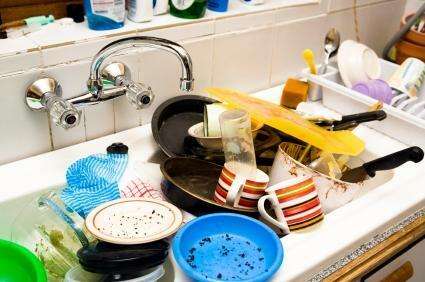 Ejemplos
Durante 30 segundos, piensa  en una situación frustrante que te ha ocurrido un o mas veces y como respondes. Ejemplo: alguién llega tarde (¡¡Otra vez!!!)
¿Qué pasa cuando hablas así?
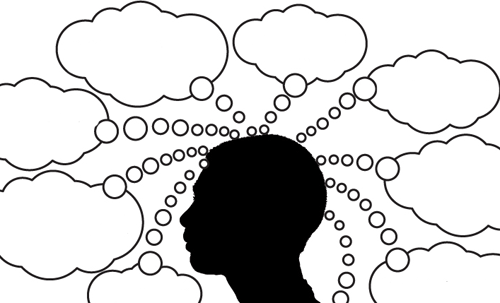 Juicio





Observación
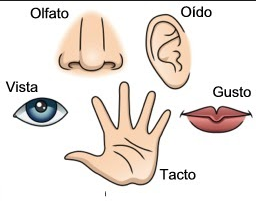 Cómo
Mensaje en primera persona
Expresión de sentimientos y de necesidades
PETICIÓN
NECESIDAD
“Cuando (veo, oigo) …
Me siento …
Porque valoro (necesito) …
Puedes ....? (petición)”
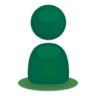 SENTIMIENTO
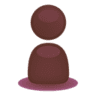 OBSERVACIÓN
JUICIO
PENSAMIENTO
Repertorio de prácticas restaurativas
Reunión Restaurativa
Círculo
Diálogo Restaurativo
Conversación Restaurativa
Expresión Afectiva
Escucha
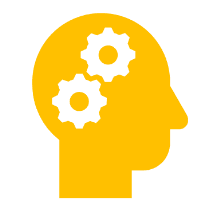 Hoja de reflexión
Nombre:Fecha:
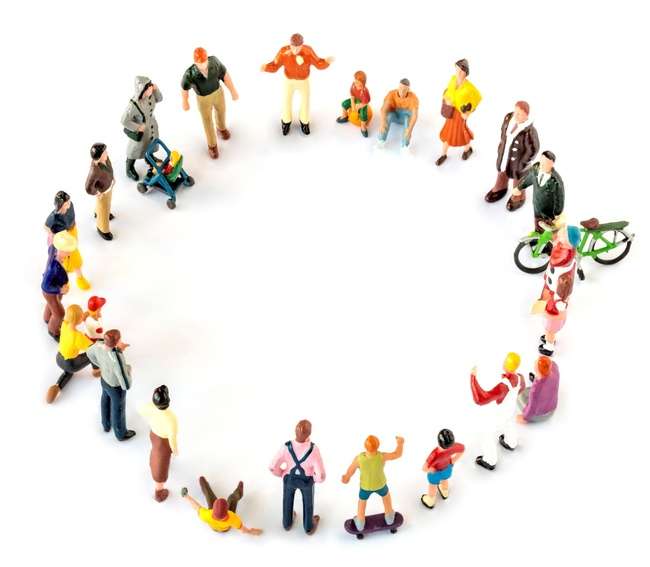 Las preguntas restaurativas
Ayudan a un tipo de conversación en el que el lenguaje, verbal y no-verbal:

no juzga
no culpabiliza
estimula la participación
promueve la responsabilidad
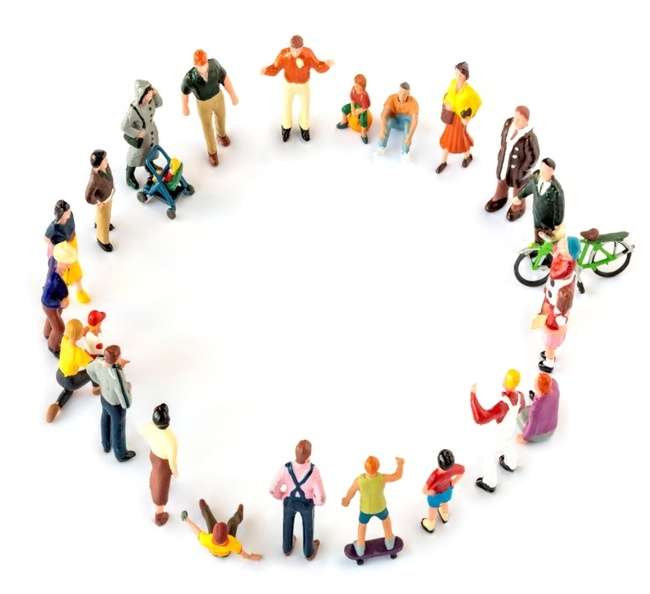 FORMALES
INFORMALES
Preguntas restaurativas
Cuando hay dos personas implicadas
¿Qué ha pasado?
¿Cómo te sientes con lo que ocurrió?
¿Cómo te ha afectado esto a ti y a otros?
¿Qué ha sido lo más difícil para ti?
¿Qué necesitas que pase a partir de ahora?
¿Qué ha pasado?
¿En qué pensabas cuando lo hiciste?
¿A quien ha afectado y cómo crees que le ha afectado?
¿Qué piensas ahora de lo que ha sucedido?
¿Qué puedes hacer para mejorar la situación?
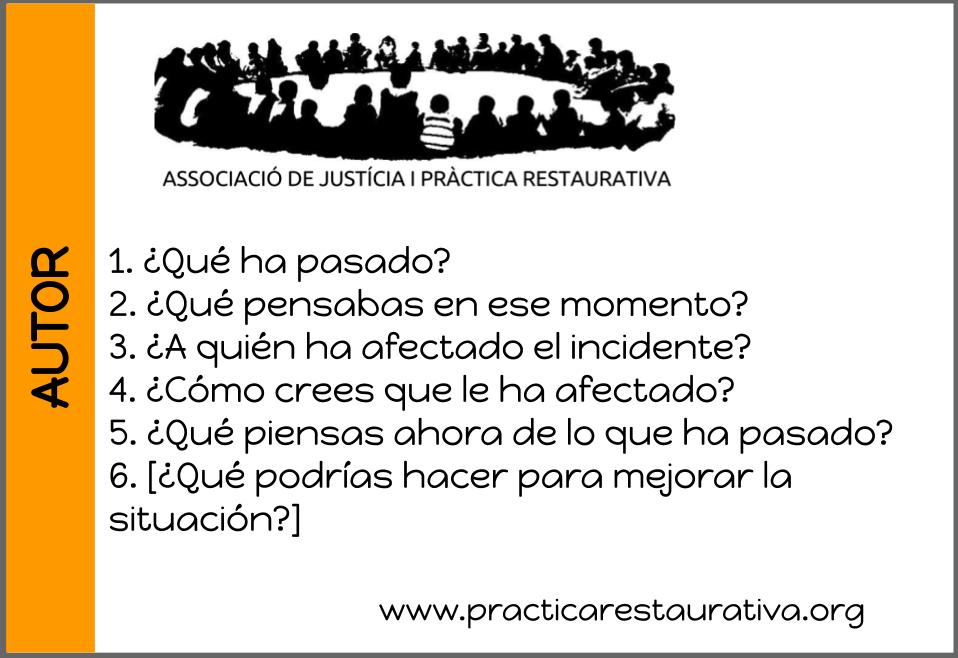 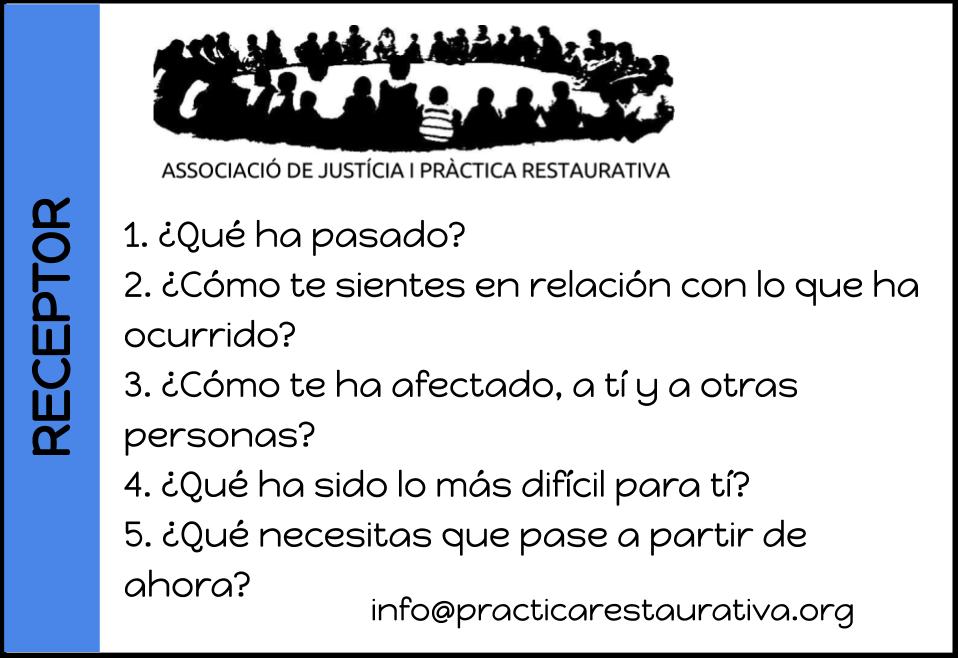 5 Principios restaurativos
Belinda Hopkins
60
1. Percepción personal
Cada persona tiene su forma de ver las cosas, que hay que escuchar
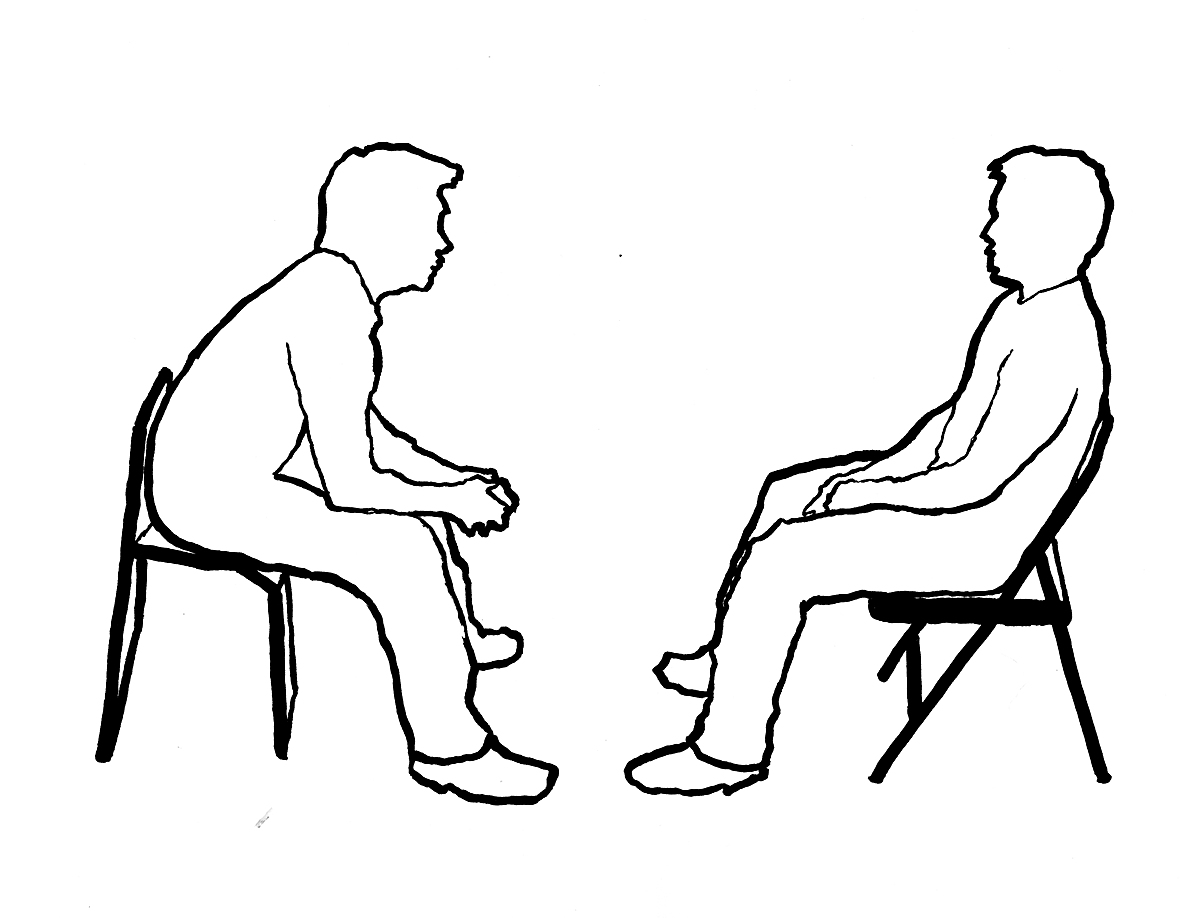 61
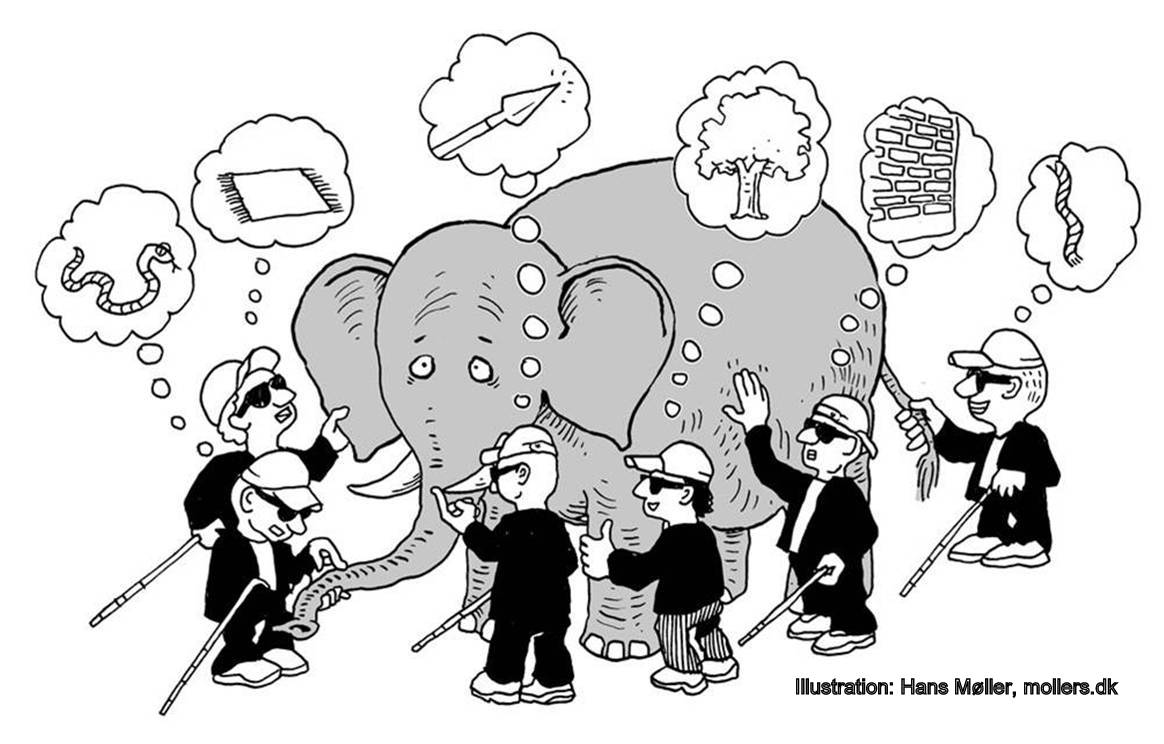 2. Lo que pensamos influye en cómo nos sentimos y ambos afectan a lo que decimos y hacemos
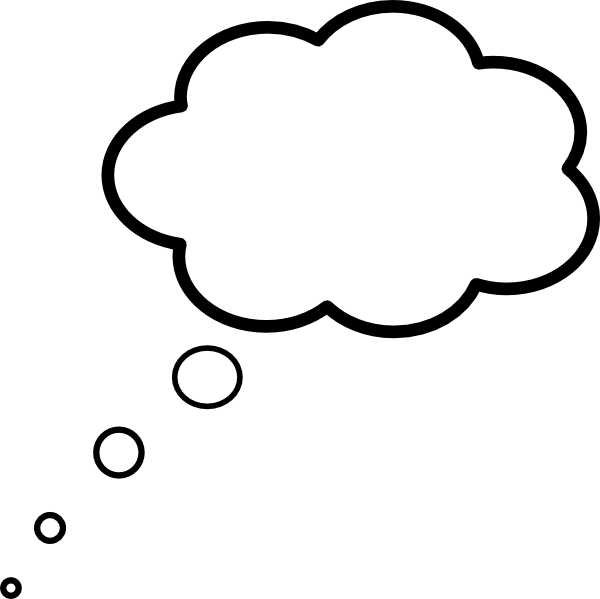 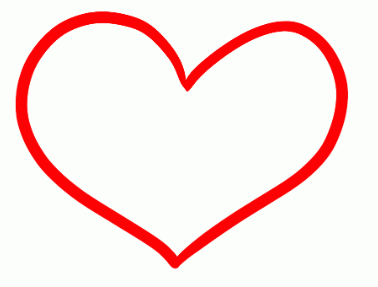 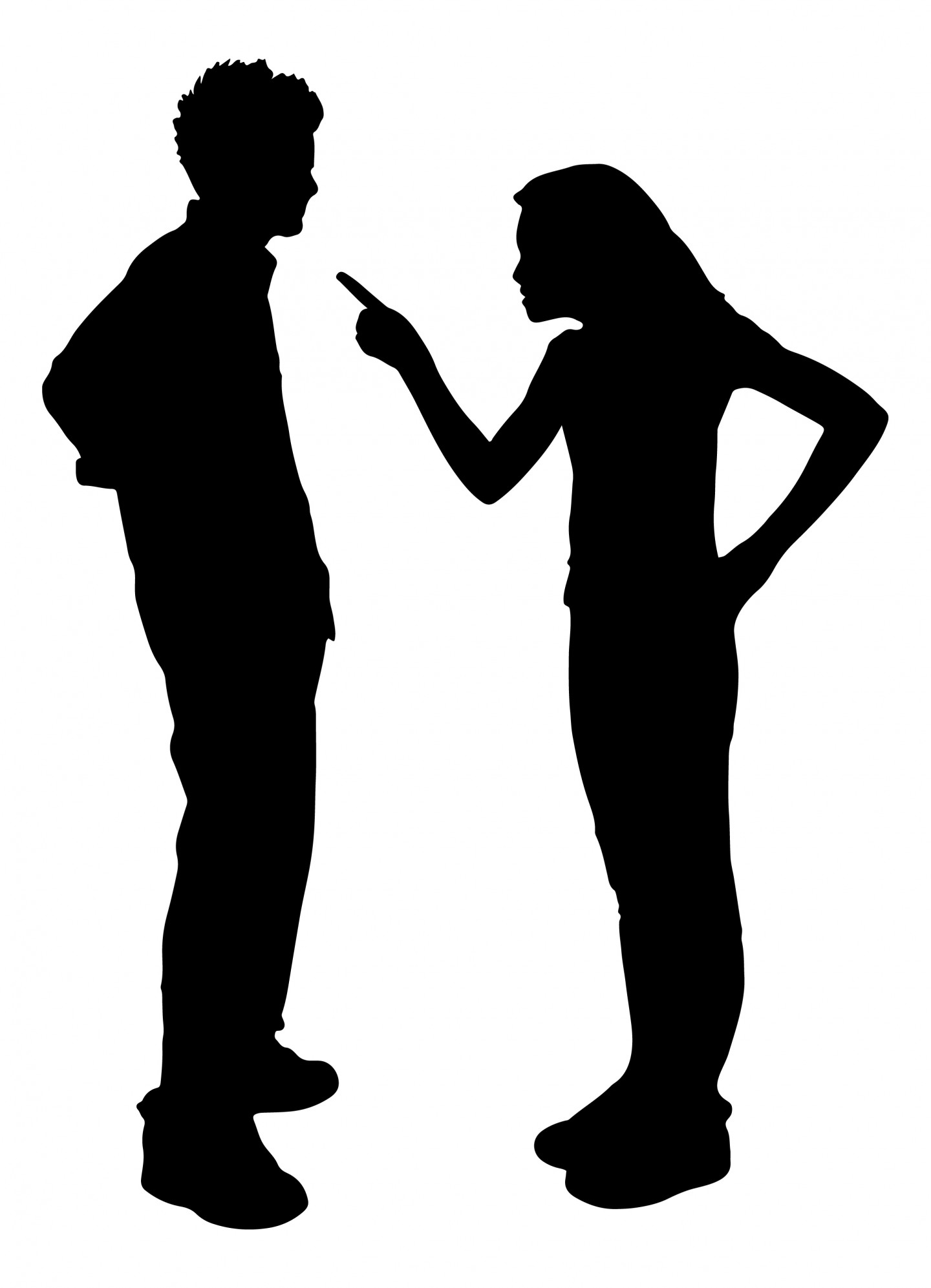 63
HECHOS
CONDUCTAS
SENTIMIENTOS
PENSAMIENTOS
NECESIDADES
HECHOS
CONDUCTAS
SENTIMIENTOS
PENSAMIENTOS
NECESIDADES
3. Nuestras acciones afectan a la gente que nos rodea
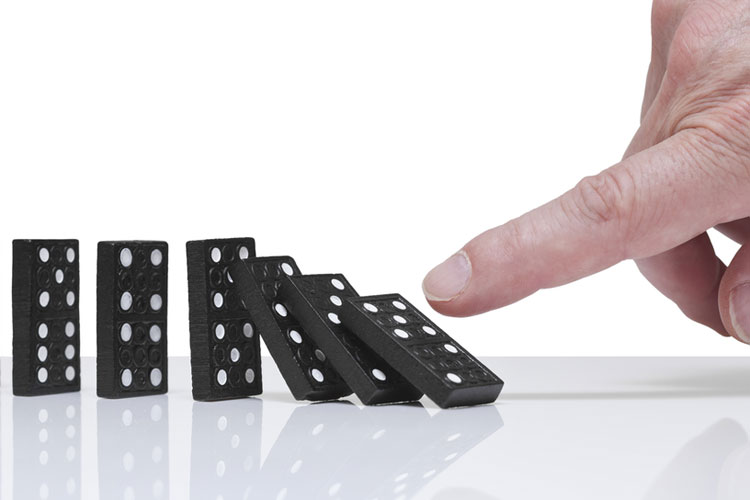 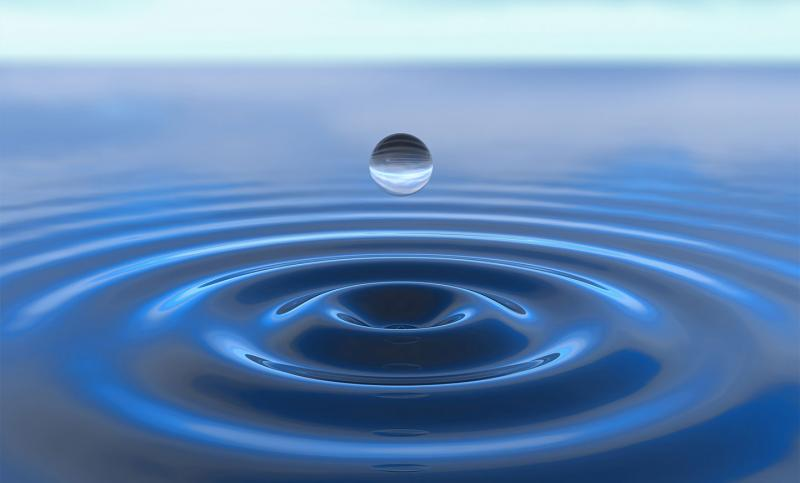 66
4. Nuestras acciones son estrategias que aplicamos para cubrir nuestras necesidades
Respeto
Diversión
Justicia
Valoración
67
HECHOS
CONDUCTAS
SENTIMIENTOS
PENSAMIENTOS
NECESIDADES
5. Las personas afectadas por una situación son las más adecuadas para resolverla
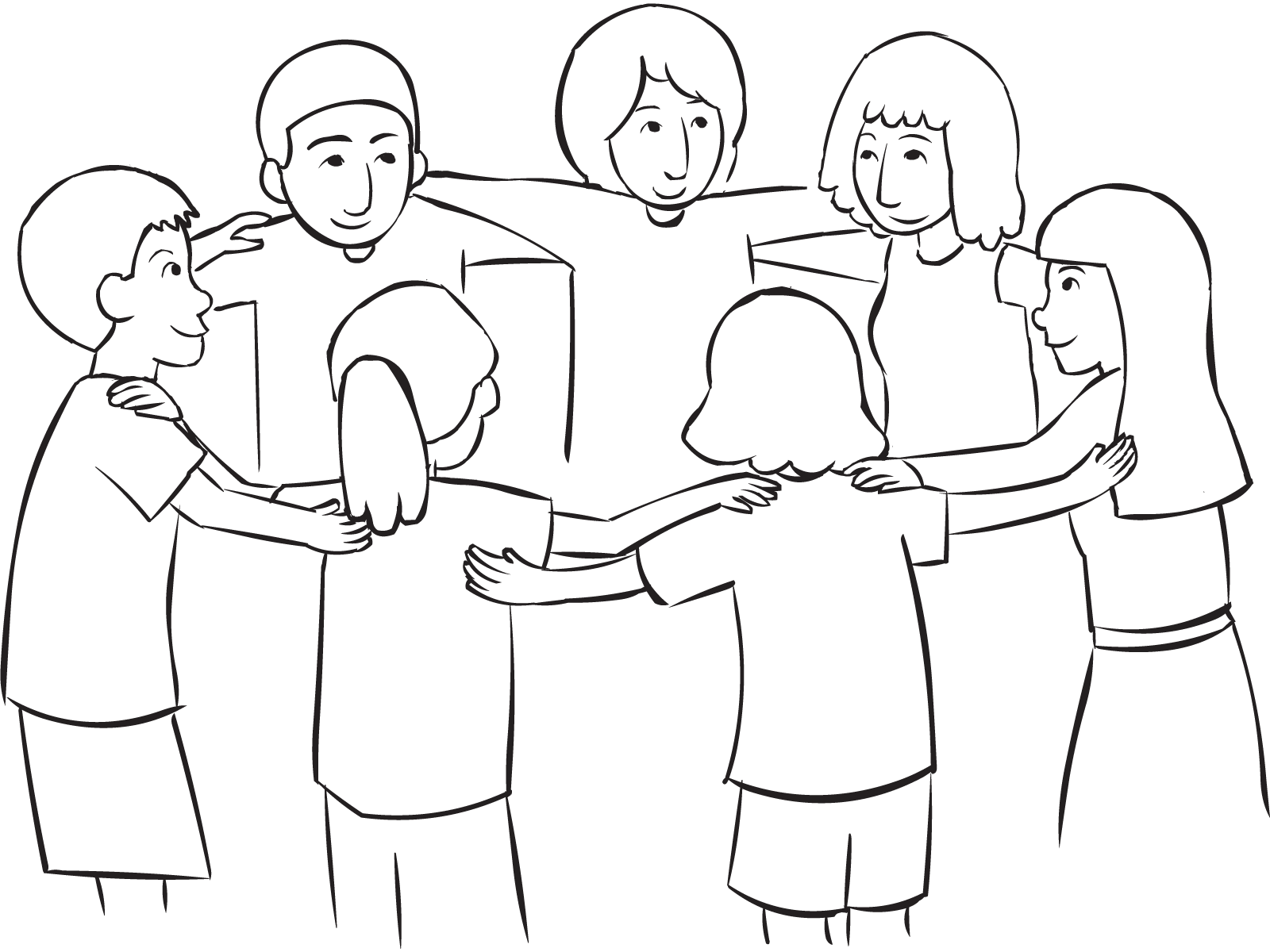 69
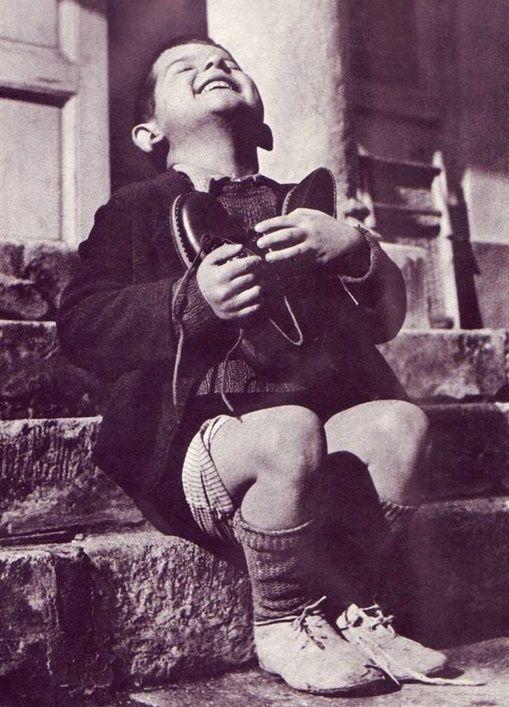 Una cosa 
que voy a   poner en pràctica
Ricard Vila       ricardvb58@gmail.com
Vicenç Rul.lan vrullan@gmail.com